Отчет главы Елань-Коленовского городского поселения Новохопёрского муниципального районаВоронежской области за 2020 год
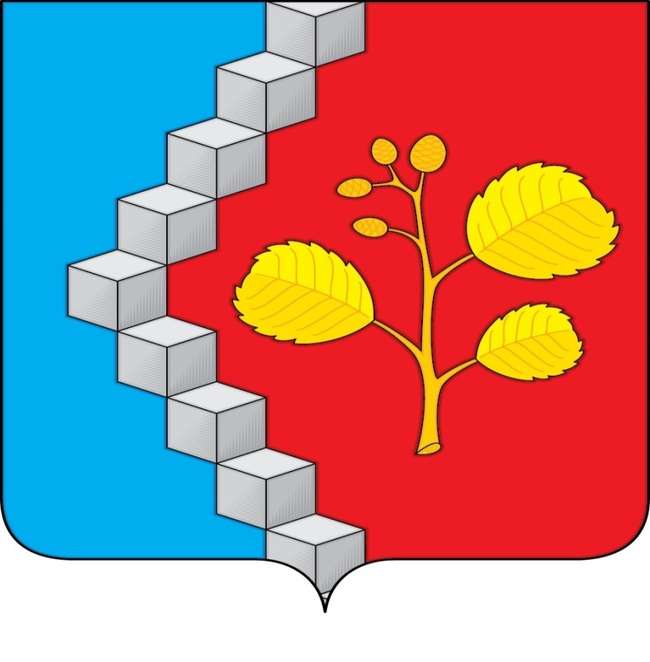 Годом основания рабочего поселка Елань-Коленовский считается 02 января 1935 года
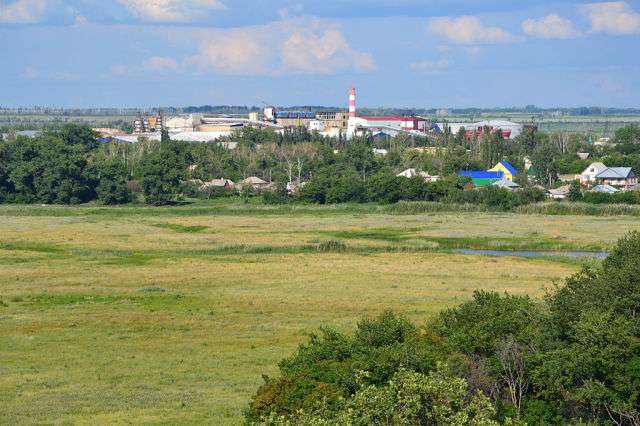 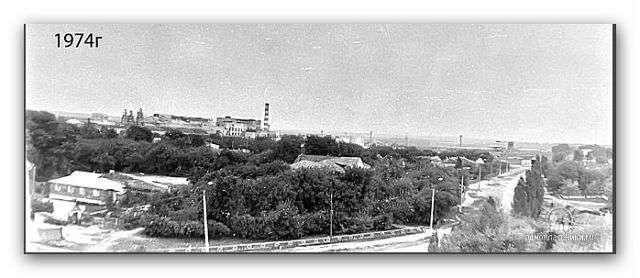 Территория Елань-Коленовского городского поселения состоит из трёх населенных пунктов:
- Рабочий поселок  Елань-Коленовский
- Поселок Горелые Ольхи
- Поселок Согласие
Динамика численности Елань-Коленовского городского поселения
Демографическая структура населения Елань-Коленовского городского поселения по состоянию на 01.01.2020 года
На территории Елань-Коленовского городского поселения проживает  1 участника ВОВ,  
и 8 вдов умерших участников ВОВ
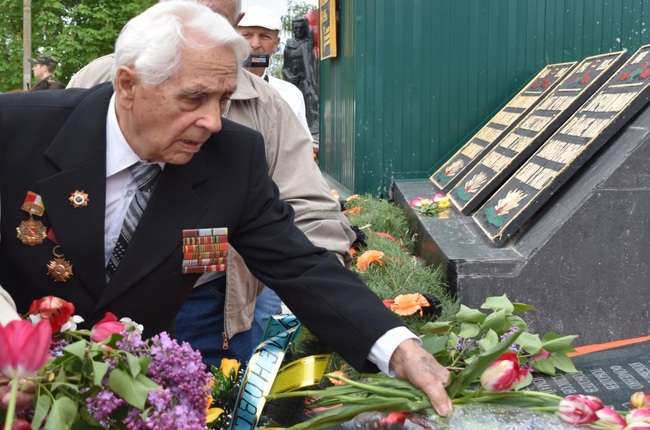 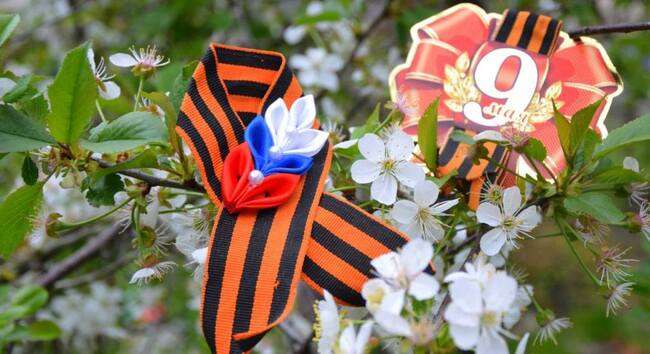 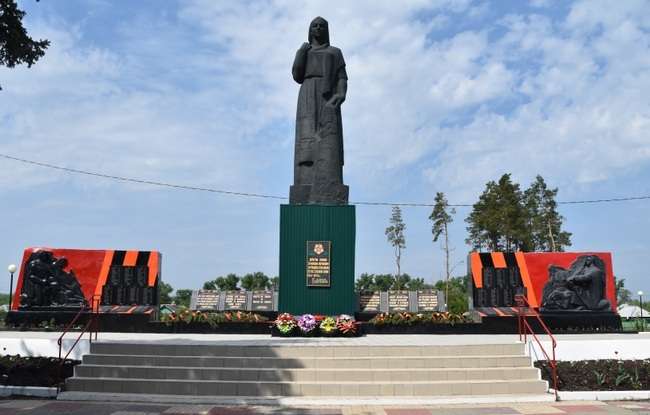 Динамика рождаемости населения вЕлань-Коленовском городском поселении с 2010 года по 2020 год
Динамика смертности населения вЕлань-Коленовском городском поселении с 2010 года по 2020 год
На территории Елань-Коленовского городского поселения осуществляют свою деятельность: акционерное общество «Елань-Коленовский сахарный завод»,  который является градообразующим предприятием, выплачивающим основную массу налогов  в местный бюджет, идущих на содержание социальной сферы поселения и развитие ее инфраструктуры.
две крупных сельскохозяйственные организации ООО МТС «АГРО»  и ООО Центрально-Черноземная агропромышленная компания филиал Новохоперский, которые так же оказывает помощь в развитие поселения
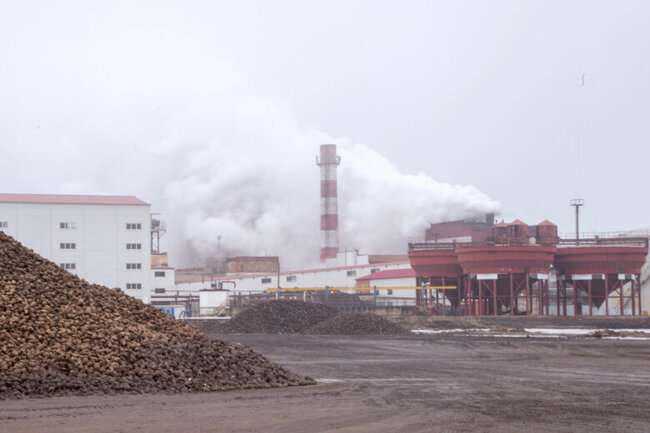 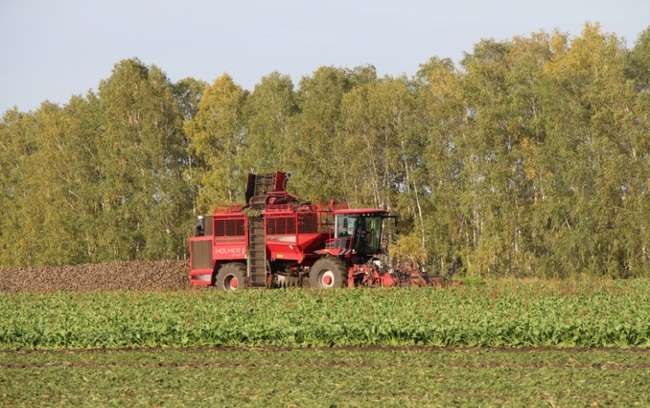 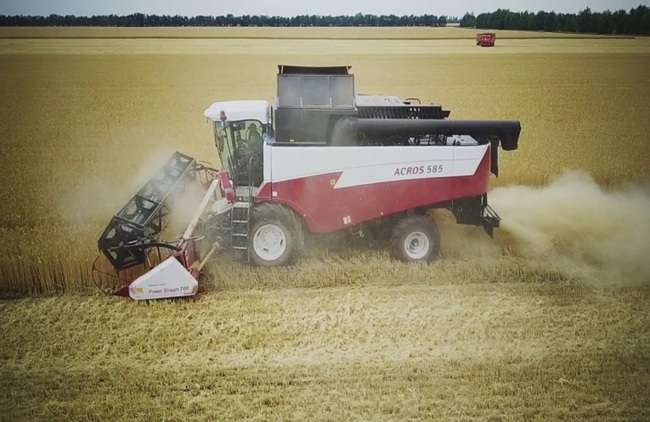 Транспортные услуги населению оказываются ООО «Новохоперского АТП» и железнодорожным сообщением ржд станции «Ольха»
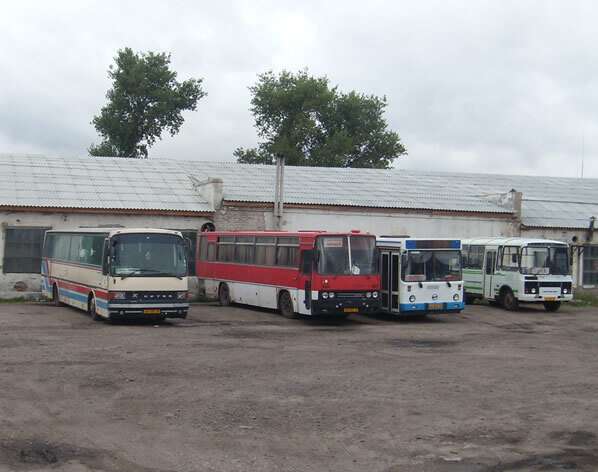 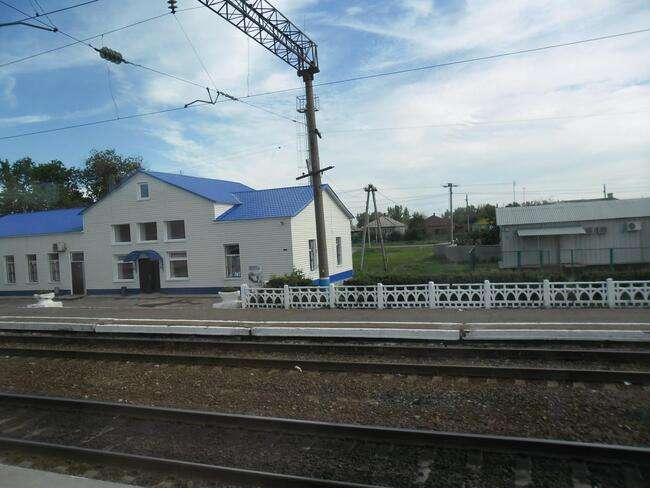 Торговля представлена филиалом Новохоперского РАЙПО и сетевыми и частными магазинами, действует рынок
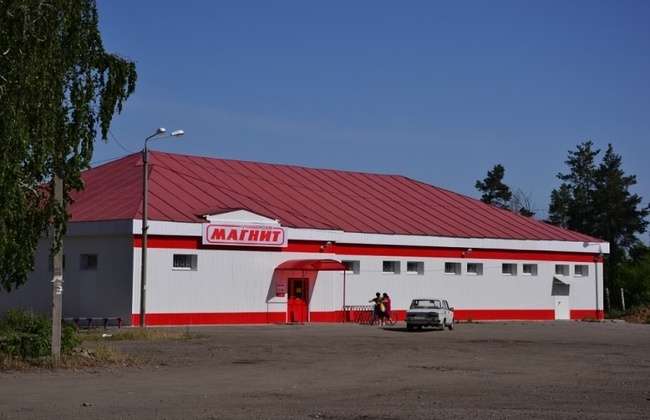 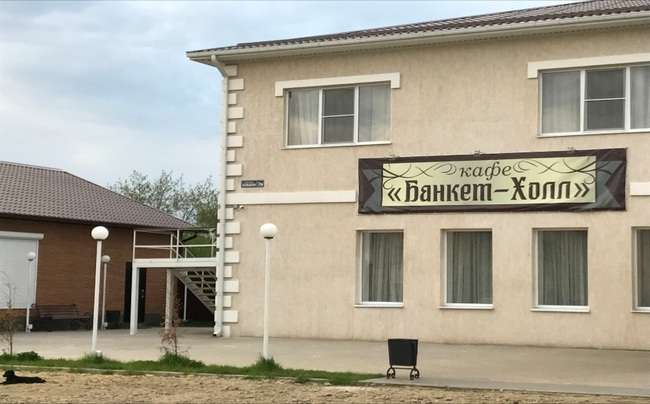 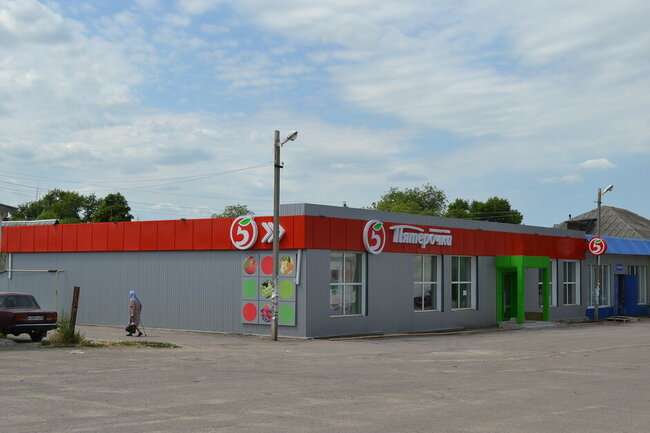 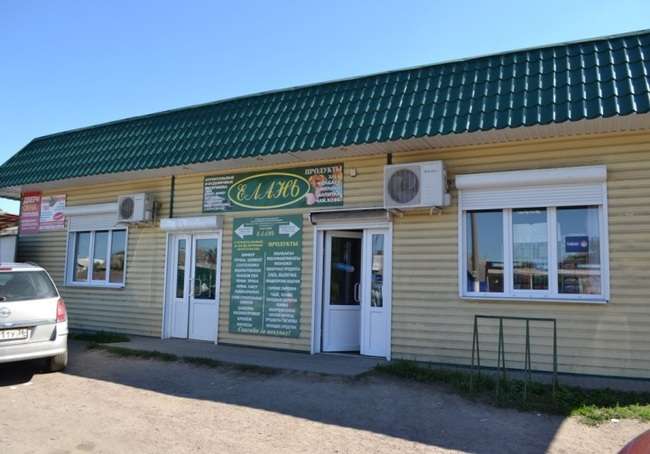 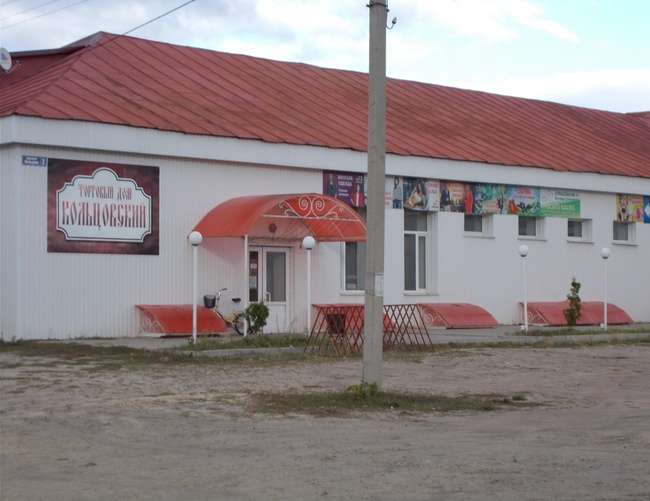 Работа Совета народных депутатов и администрации Елань-Коленовского городского поселения за отчетный период проводились в соответствии с действующим законодательством федерального, регионального, 
районного и местного уровней
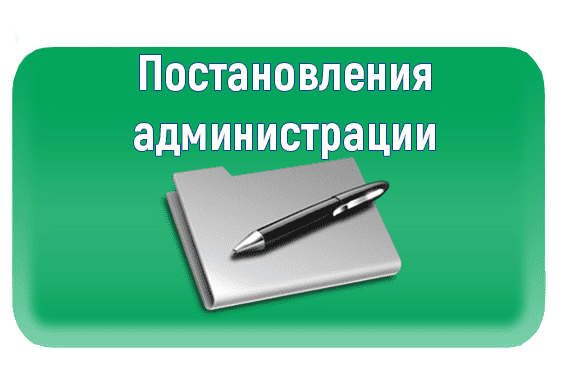 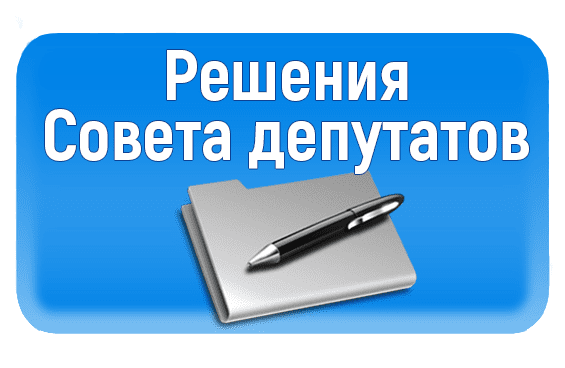 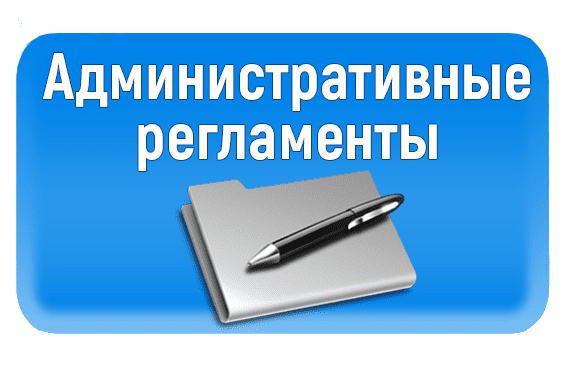 -  Проведено 13 сессий Совета народных депутатов Елань-Коленовского городского поселения;
- Принято 36 решений Совета народных депутатов Елань-Коленовского городского поселения;
- Издано 118  постановлений и 177 распоряжений администрации Елань-Коленовского городского поселения;
- Утверждено 23 административных регламентов по предоставлению муниципальных услуг;
- Принято 1122  входящей и оформлено 1142  исходящей документации;
- Совершено 102 нотариальных действий;
- Подготовлено и выдано 1142 справки жителям поселка;
- Подготовлено и выдано 148 характеристик в органы внутренних дел.
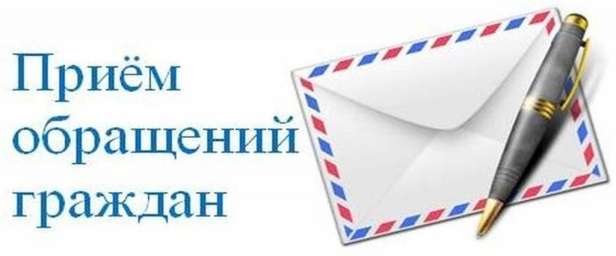 Динамика количества письменных и устных обращений граждан в администрацию городского поселения
Население преимущественно волнуют проблемы ЖКХ и социальные вопросы.  Подавляющее большинство обращений было решено положительно, многие вопросы решаются при непосредственном посещении граждан по месту жительства.
Динамика поступления доходов 
в бюджет поселения
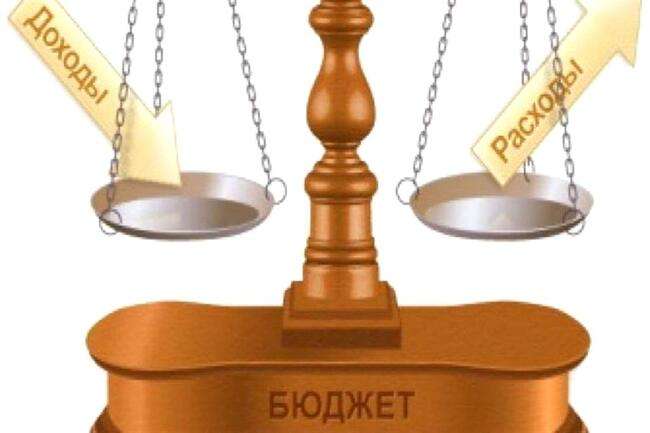 ФИНАНСЫ
В 2020 году поступило доходов на сумму 42 091 962 рублей 89 коп., при плане 45 507 448 рублей 69 коп.. Доходная часть выполнена на 78,3%. Израсходовано из бюджета 42 014 176 руб. 37коп. Эти средства были направлены:
на содержание Администрации Елань-Коленовского городского поселения – 10 005 731 руб. 59 коп.
на выплату муниципальной пенсии - 792 495 руб. 21 коп.
на благоустройство территории поселения – 13 888 080 руб. 
81 коп.
на содержание ВУС – 220 100 руб.
на содержание МКУ «ХЭС» - 8 570 078 рублей 40 коп.
на содержание учреждений культуры – 7 808 940 руб. 66 коп.
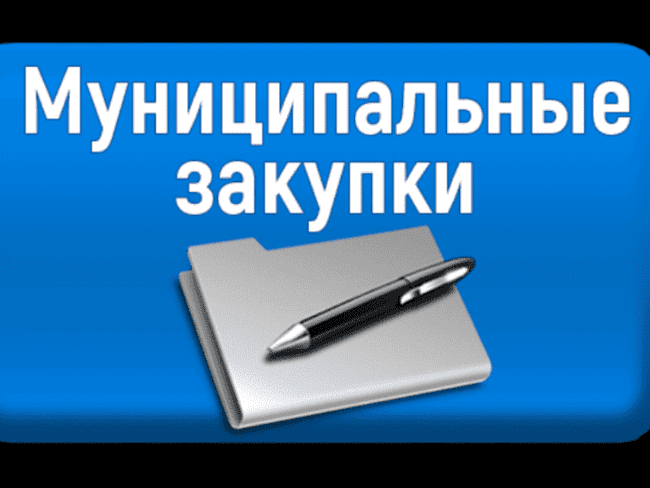 В связи с вступлением в силу с 1 января 2014 года 44 Федерального закона «О контрактной системе в сфере закупок товаров, работ, услуг для обеспечения государственных и муниципальных нужд». В рамках исполнения этого закона в Елань-Коленовском городском поселении проведено:
7 аукционов в электронной форме на общую сумму: 10 363 078 рубля 79 копеек.
1. Благоустройство дворовых территорий по ул. Спортивная д. 5,7,9,11,13,17- 2 780 392,05
2. Ремонт автомобильных дорог в р.п.  Елань-Коленовский (асфальтирование улиц: Советская, Кирова, Шолохова; щебенение улицы Большевицкая)  – 2 967 433,29
3. Ремонт автомобильных дорог (ямочный ремонт)  - 393 303,00
4. Ремонт автомобильных дорог (щебенение улиц: Мира, Шолохова, Харламова, Станционная, Ольховая, Вокзальная)  - 2 677 603,16
5. Поставка угля для печного отопления здания администрации Елань-Коленовского городского поселения – 183 000,00
6. Ремонт автомобильных дорог (асфальтирование Народная, пр-т Кольцова) – 760 041,00
7. Услуги грузового автотранспорта – 601 306,29

       2 аукциона в электронной форме на общую сумму: 5 478 192 рубля 46 копеек, которые будут исполнены в 2021 году:
     1. Благоустройство территории прилегающей к ДК «Кристалл» - 3 500 000,00
     2. Разработка проектной и рабочей документации по объекту «Реконструкция и строительство объектов водоснабжения» - 1 978 192,46 978 192,46
Социальная сфера
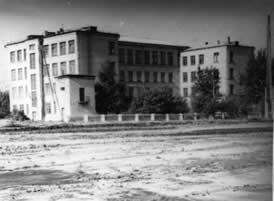 Елань-Коленовская
 СОШ № 2
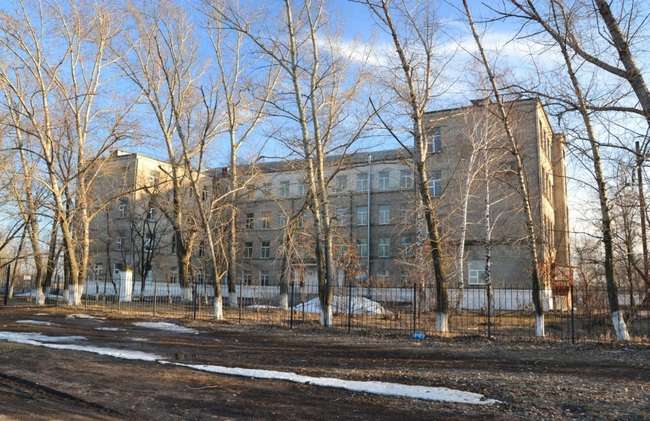 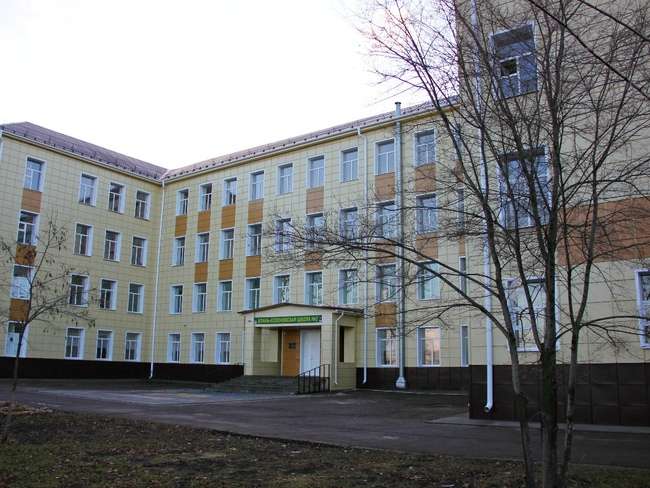 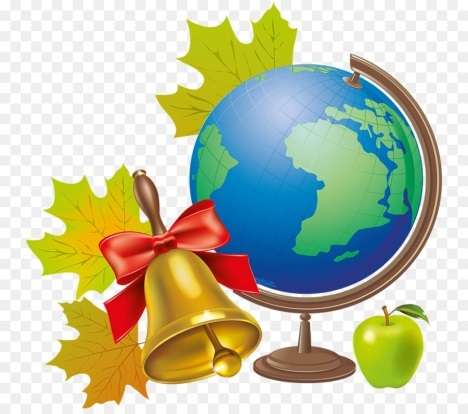 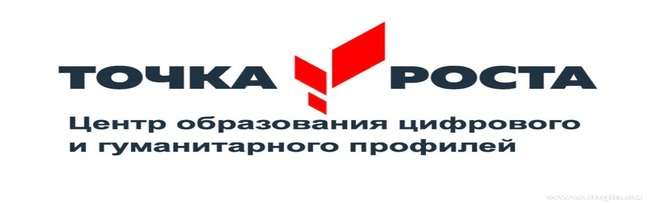 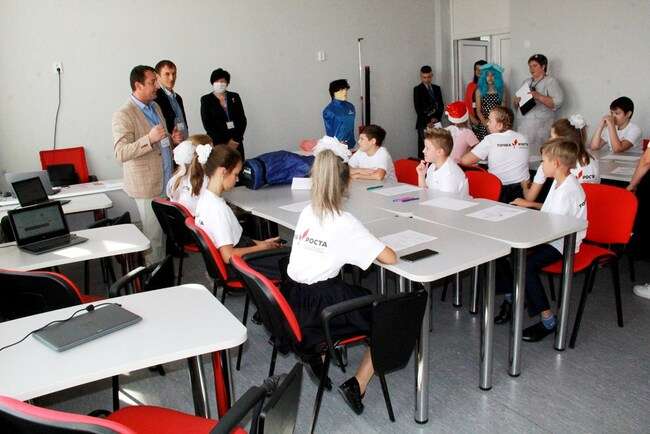 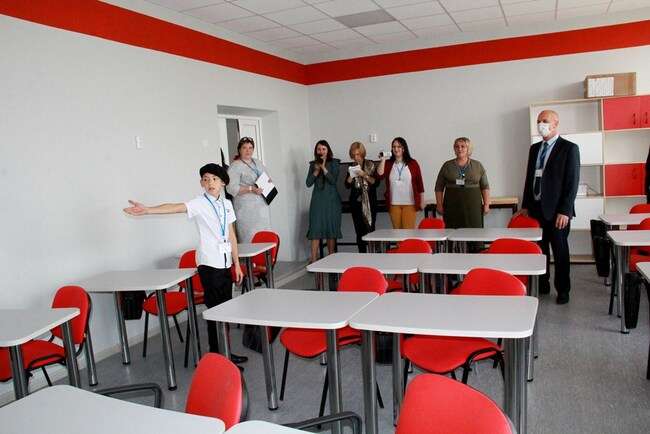 Детский сад «Светлячок»
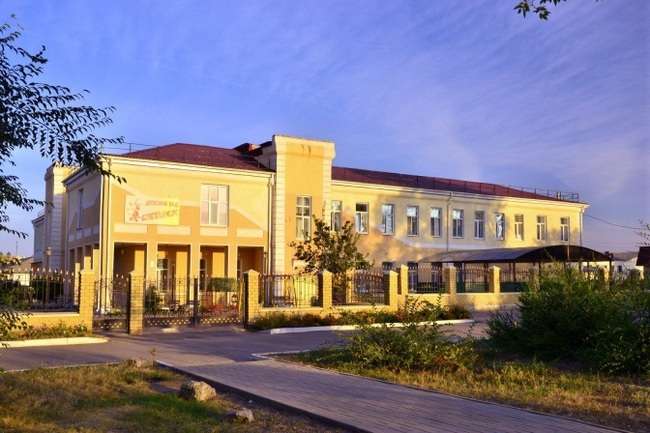 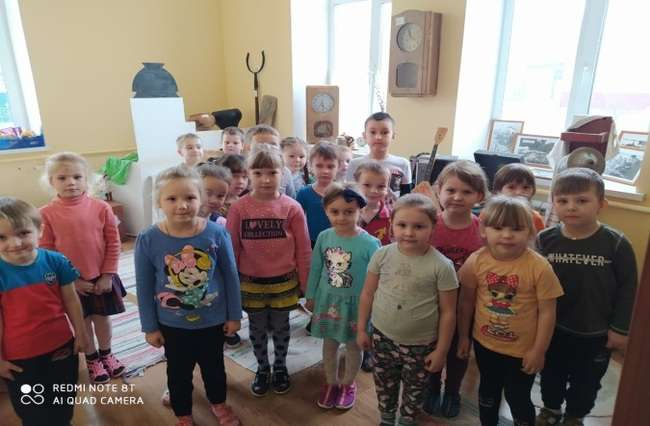 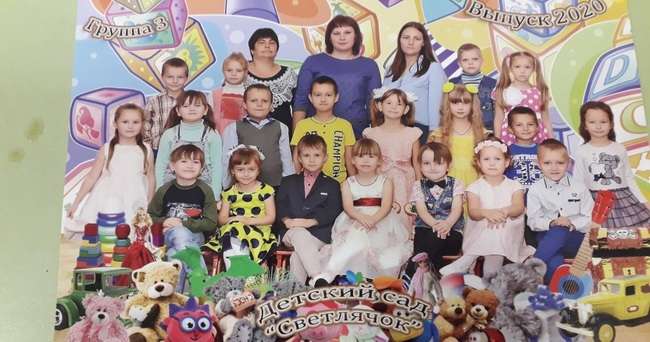 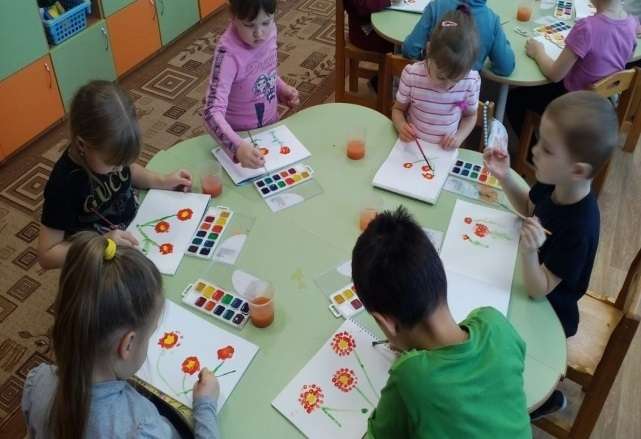 Медицинские услуги оказывает врачебная амбулатория и офис врача общей практики
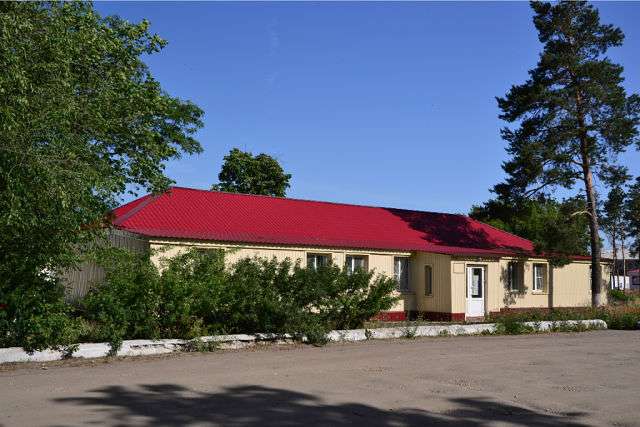 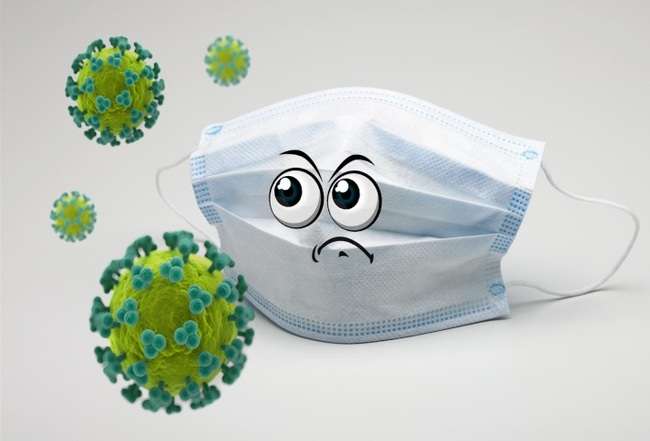 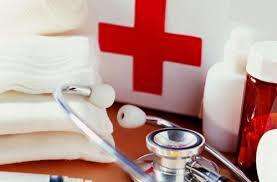 На территории Елань-Коленовского городского поселения действуют два учреждения культуры: МКУ КСК «Кристалл» и библиотека, входящая в состав 
МКУ КСК «Кристалл»
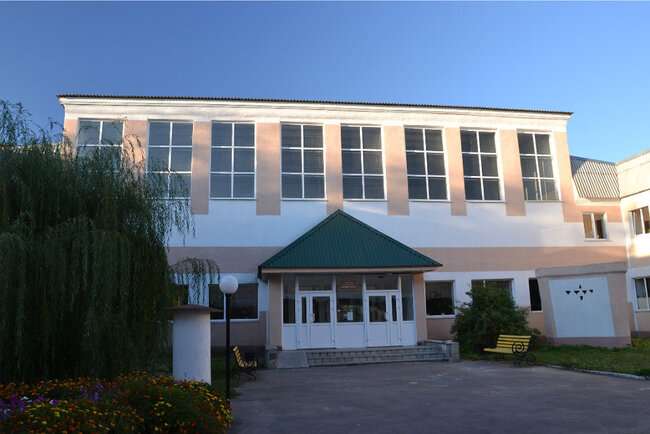 Библиотека получила возможность работать как многофункциональное учреждение культуры, осуществляющее новые формы  информационного обслуживания, а также как центр муниципальной и правовой информации, центр образования и самообразования, социальной и бытовой информации, культурно-досугового центра
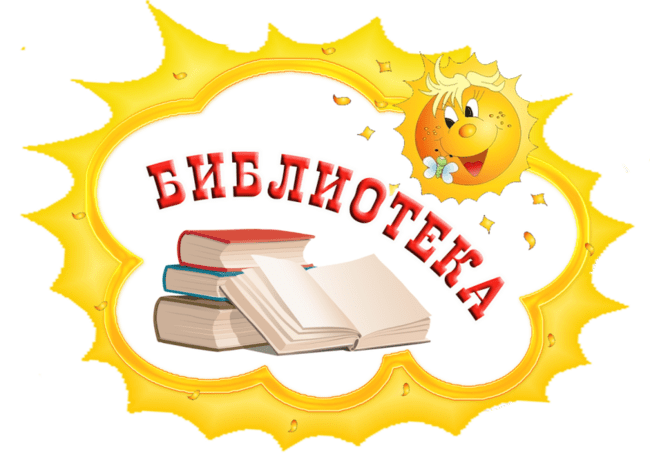 Книжный фонд библиотеки насчитывает
 15495 экземпляров
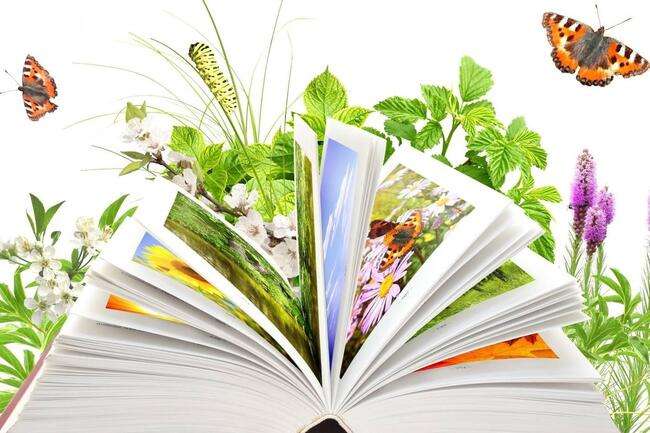 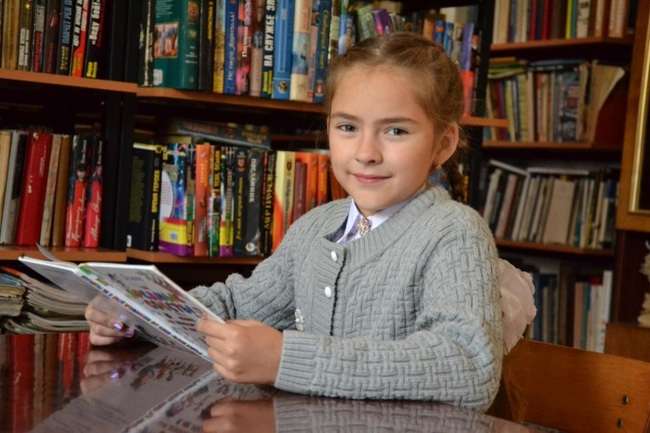 В  2020 году в МКУ КСК «Кристалл» проведено – более 158 онлайн мероприятий из них 26 в офлайн режиме.
Основные из них:
Мероприятия связанные с празднованием Нового года; 23 февраля с участием;  8 марта; мероприятия посвященные празднованию 75-й годовщине Победы в Великой Отечественной войне 1941-1945 г.г.; 
мероприятие посвященное Дню молодежи; День поселка; фестиваль «Ритмы поколений»; детский фестиваль «Радуга талантов»; мероприятие посвященное Дню пожилых людей; День Матери; Осенний бал; День народного единства и др.
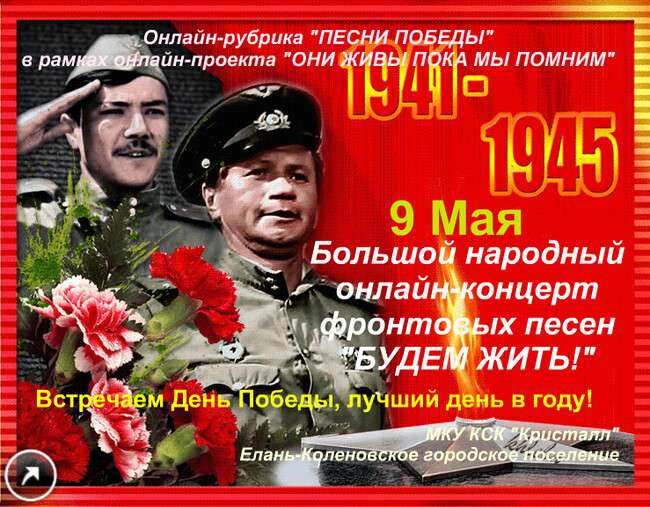 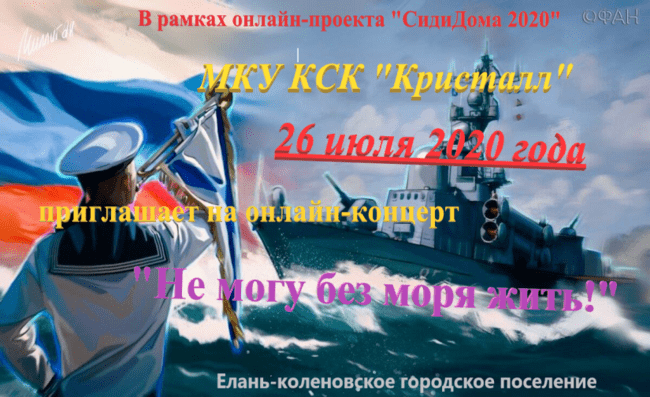 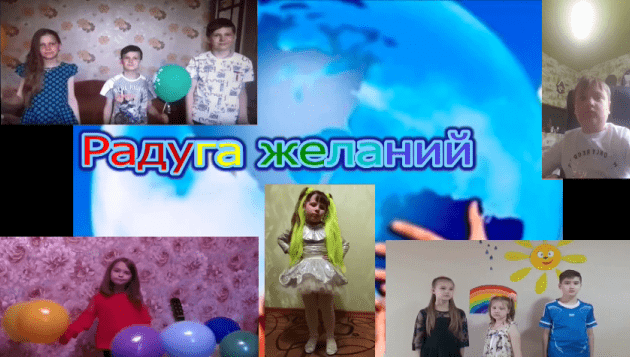 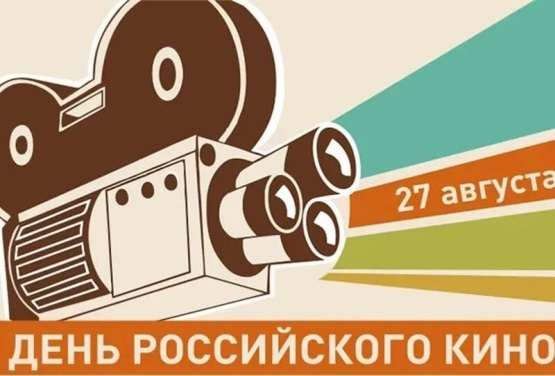 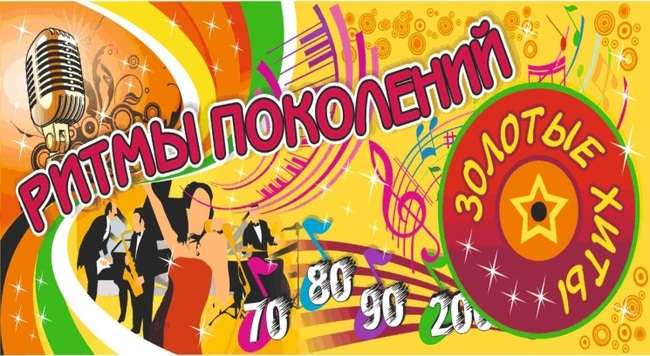 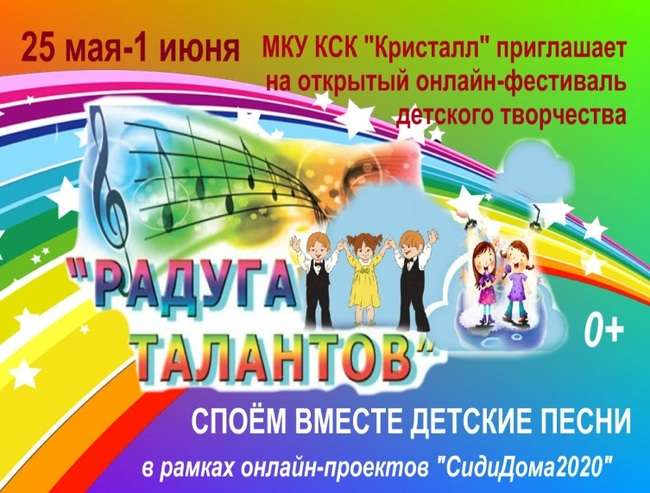 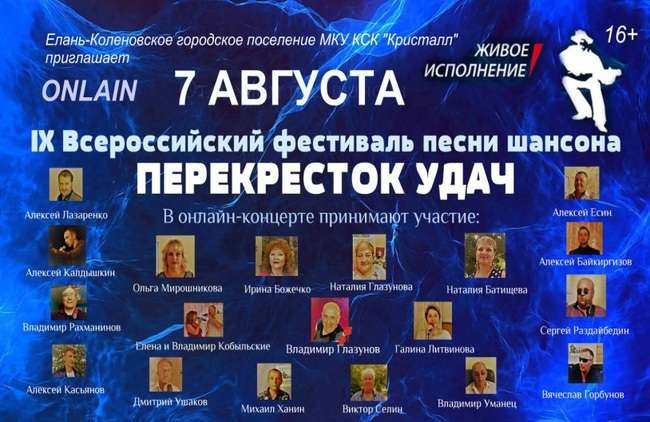 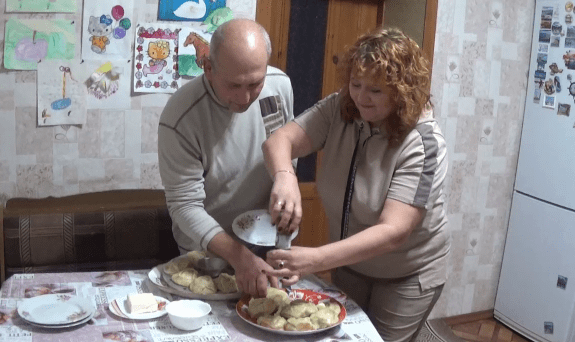 инновационный проект
«Ба знакомые все лица»
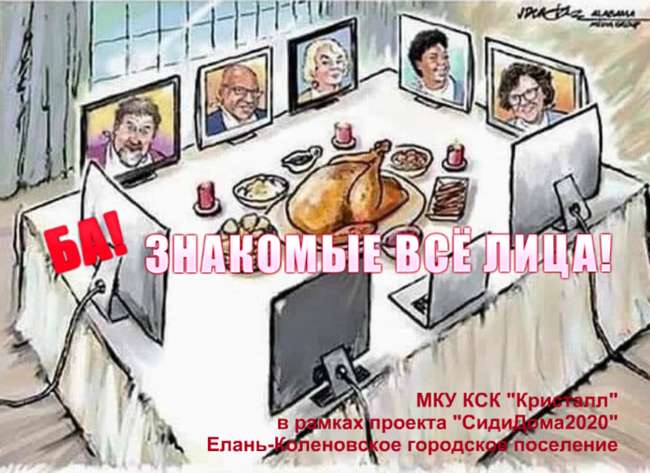 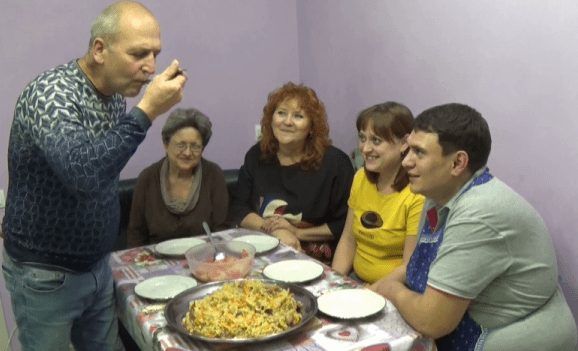 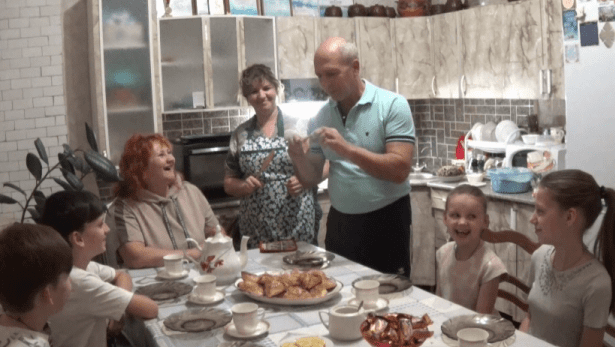 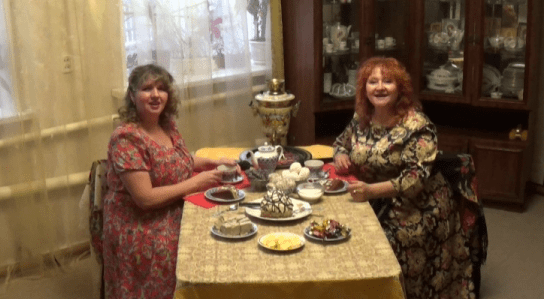 Развитие физической культуры и спорта
на территории Елань-Коленовского городского поселения
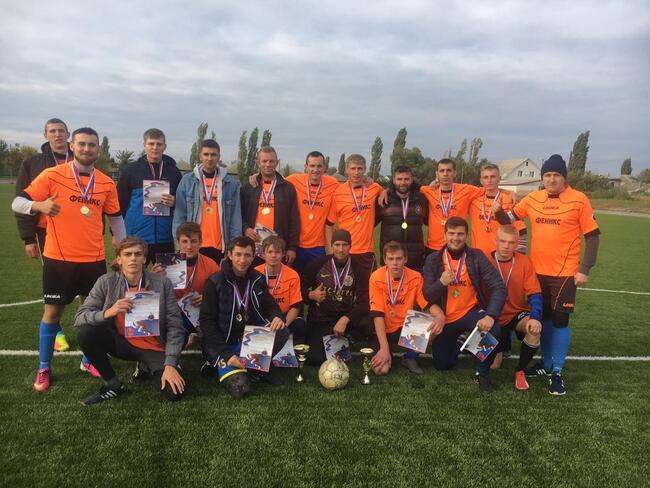 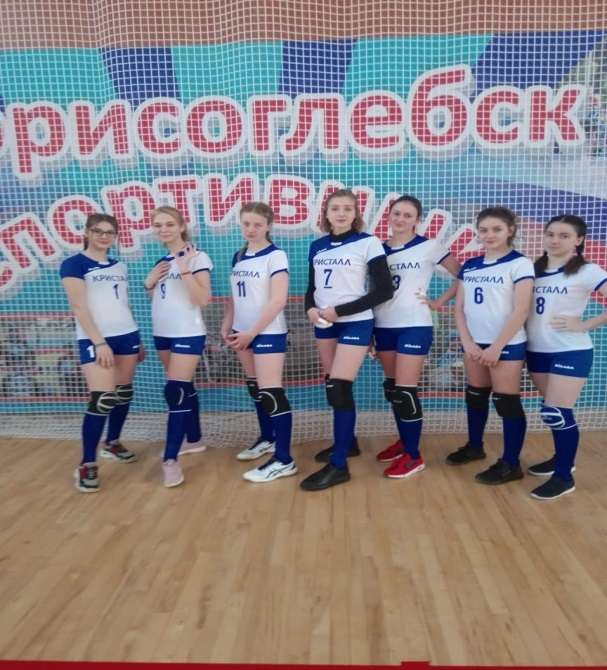 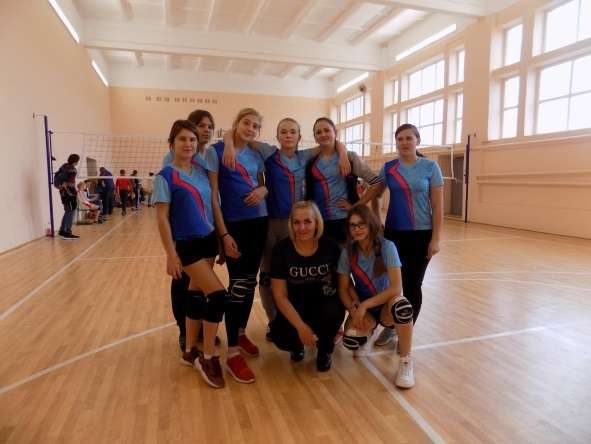 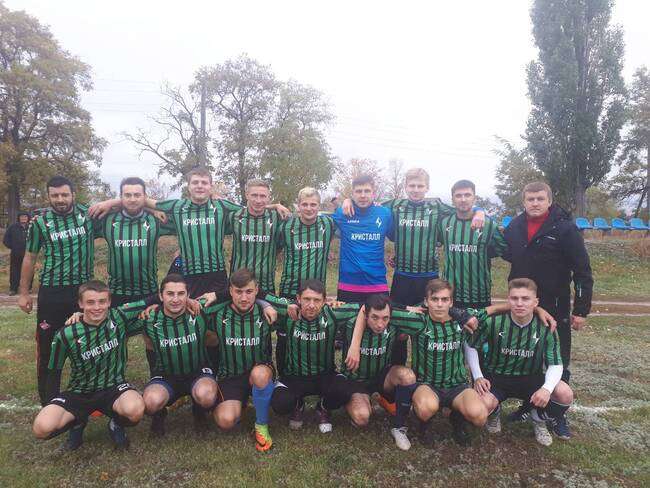 Центральный Парк Елань-Коленовского 
городского поселения
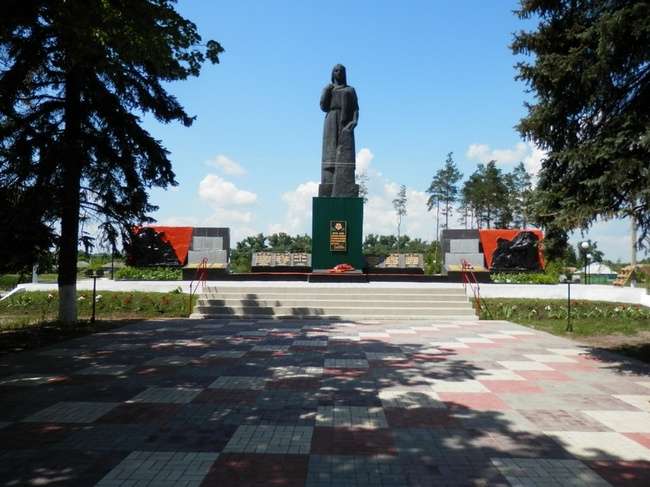 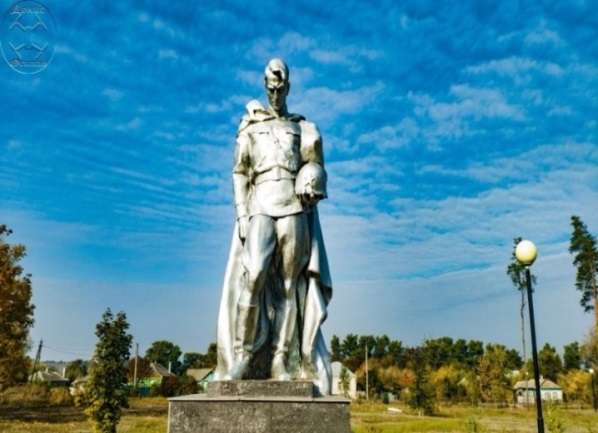 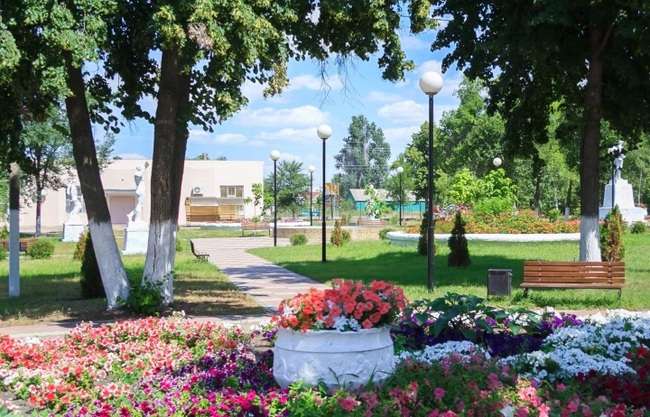 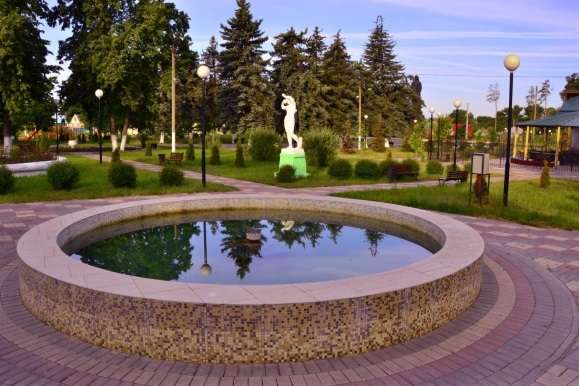 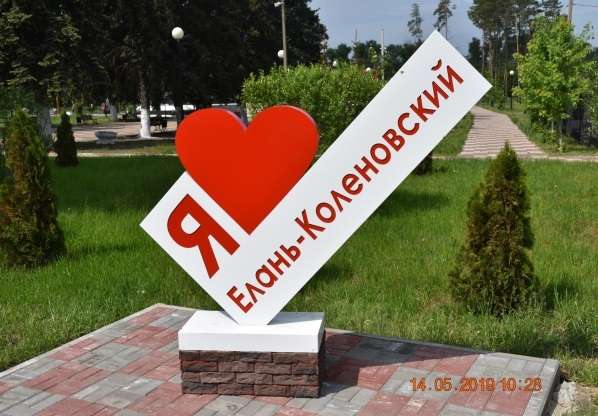 Центральная Площадь
 Елань-Коленовского  городского поселения
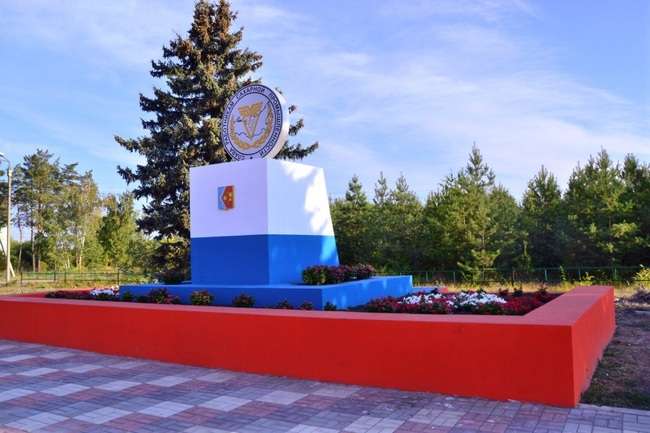 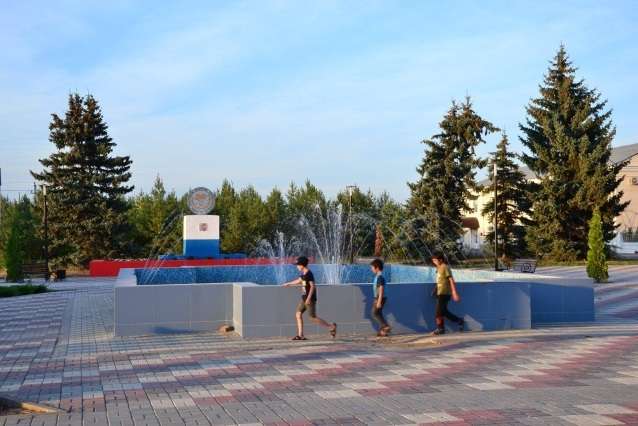 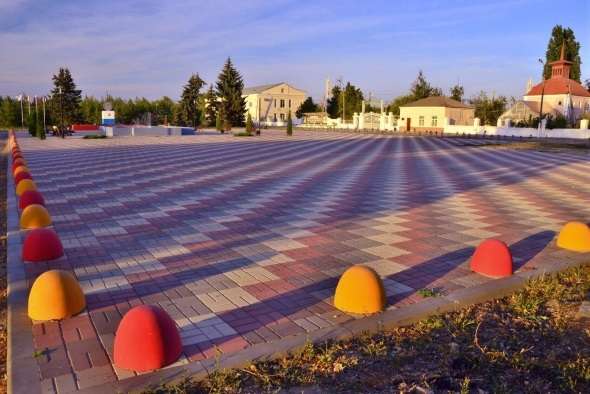 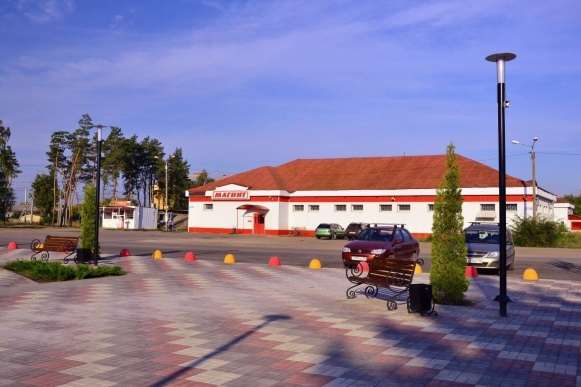 Сквер «МОЛОДЁЖНЫЙ»
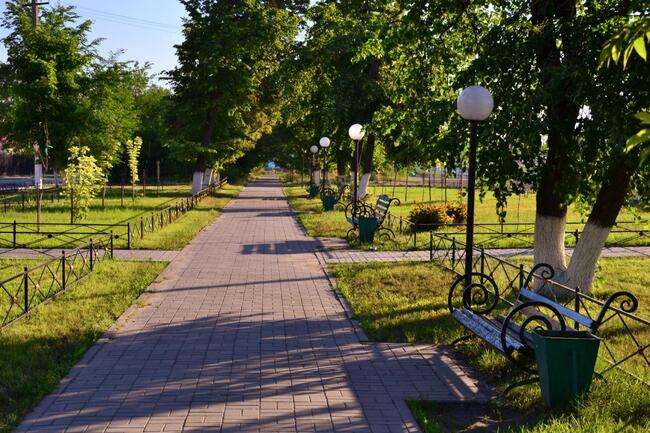 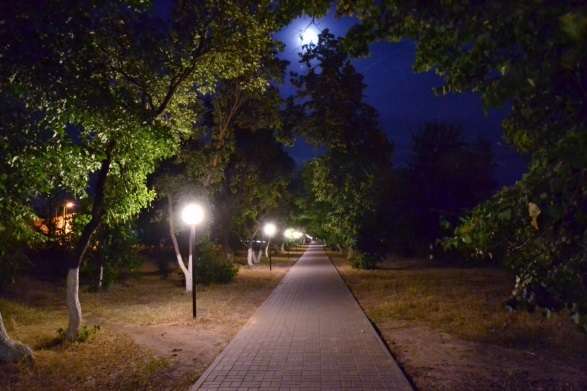 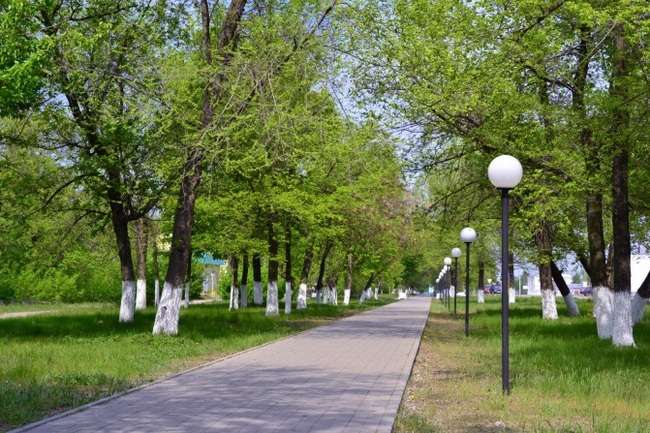 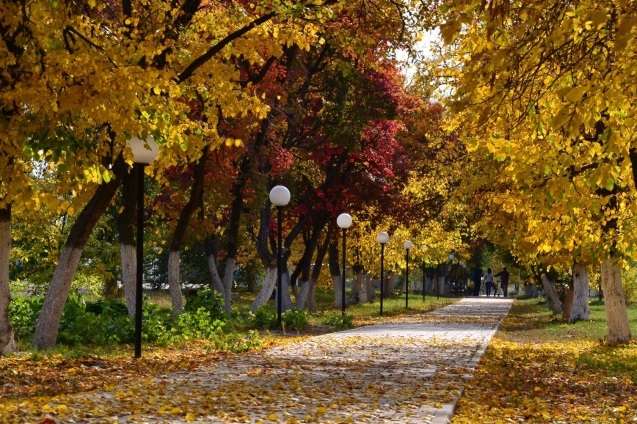 Православный праздник «Крещение» 
на территории пляжа «Куба»
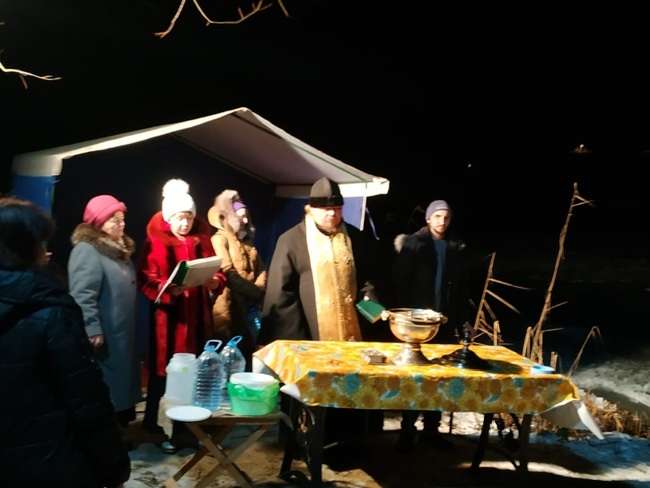 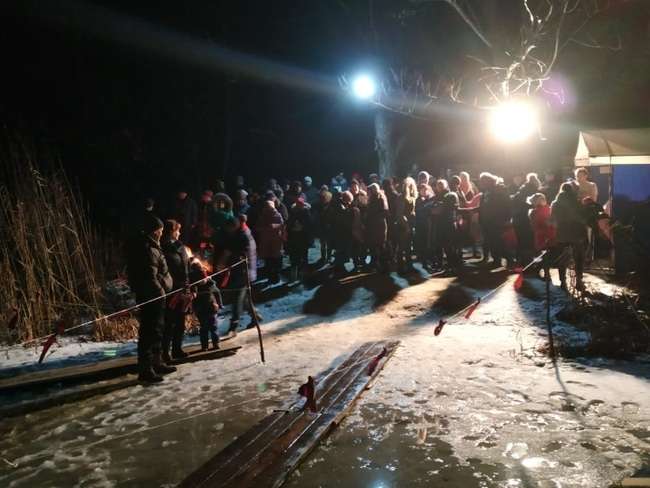 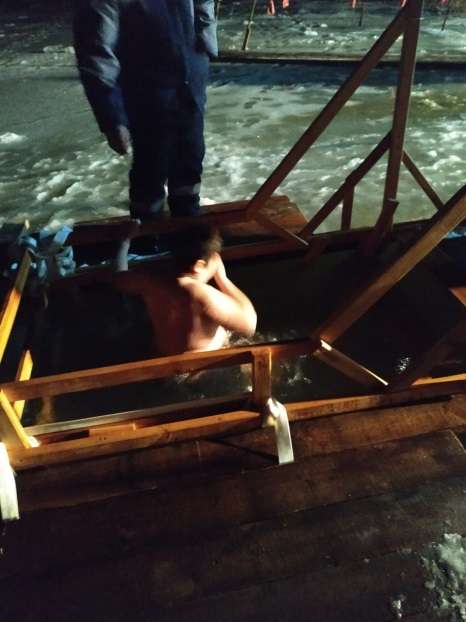 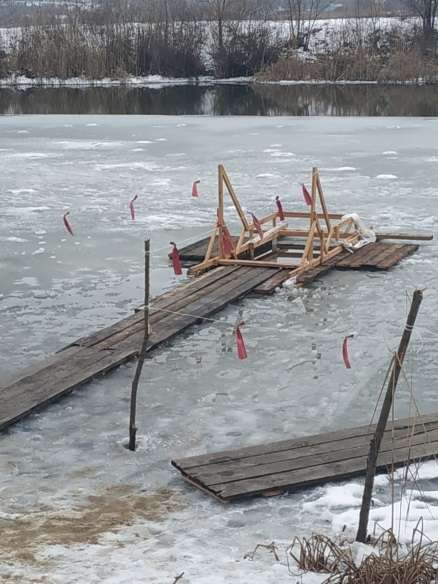 Градостроительная деятельность
 на территории Елань-Коленовского городского поселения осуществляется на основании ст. 14 гл. 3 Федерального закона от 06.10.2003 № 131-ФЗ «Об общих принципах организации местного самоуправления в РФ».
         В соответствии с действующим законодательством, решениями Совета народных депутатов Елань-Коленовского городского поселения утверждены:
- Генеральный план Елань-Коленовского городского поселения.
- Правила землепользования и застройки Елань-Коленовского городского поселения. 
- Местные нормативы градостроительного проектирования городского поселения.
- Правила благоустройства Елань-Коленовского городского поселения.
      За 2020 год администрацией Елань-Коленовского городского поселения выдано:
3 - градостроительный план земельных участков;
4 - разрешений на строительство;
5 - разрешений на ввод объекта в эксплуатацию;
общая площадь введенного за год жилья составляет  367,0 кв.м.
Развитие информационно-коммуникационных технологий
в Елань-Коленовском городском поселении


На территории Елань-Коленовского городского поселения работают 5 провайдера связи «Ростелеком», «Виплайн», «Мегафон»,
 «МТС» и «ТЕЛЕ-2».
В поселении есть волоконно-оптические линии связи, к ним подключены: администрация поселения,  школа, 
АО «Елань-Коленовский сахарный завод»
Территориальное общественное самоуправление на территории
Елань-Коленовского городского поселения
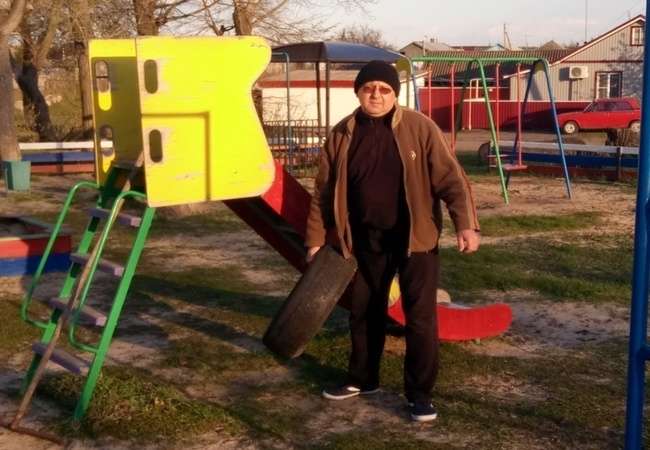 2016 год  - Детская площадка на ул. Ленинградская
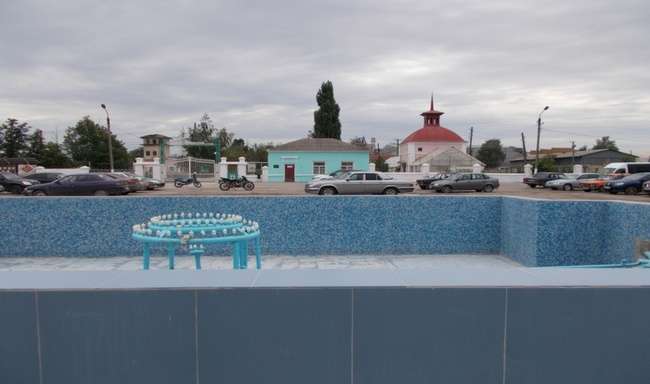 2017 год  - Закупка материалов на проведение реконструкции фонтана
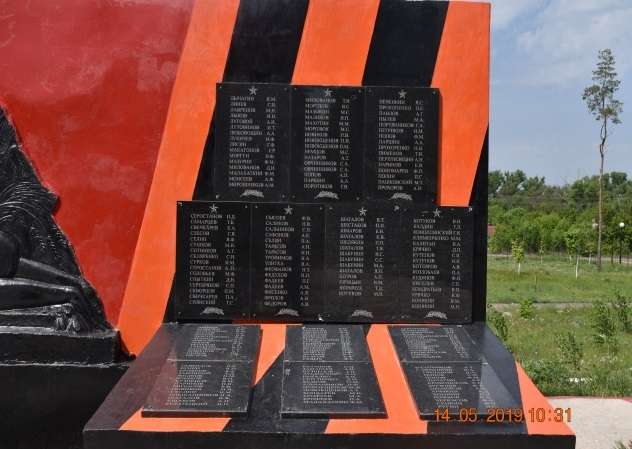 2018-2019  год  - изготовление  и установка мемориальных  памятных  плит
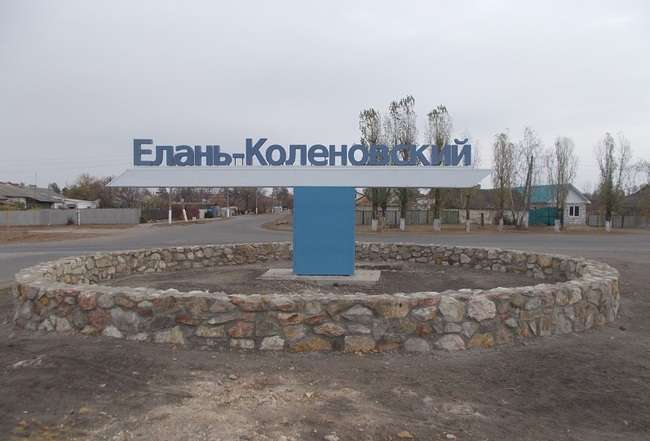 2020 год –  установка стеллы
 «Елань-Коленовский»
Жилищно-коммунальное хозяйство 
Елань-Коленовского городского поселения
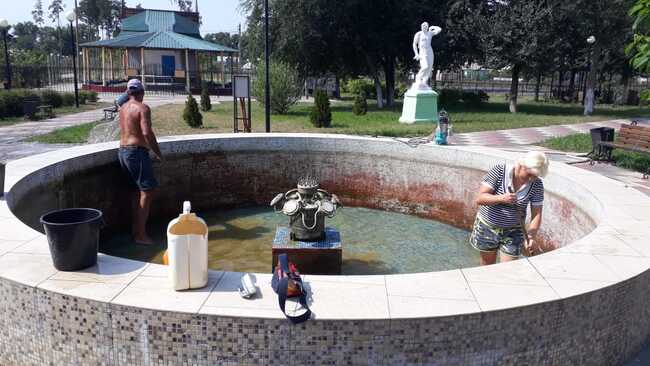 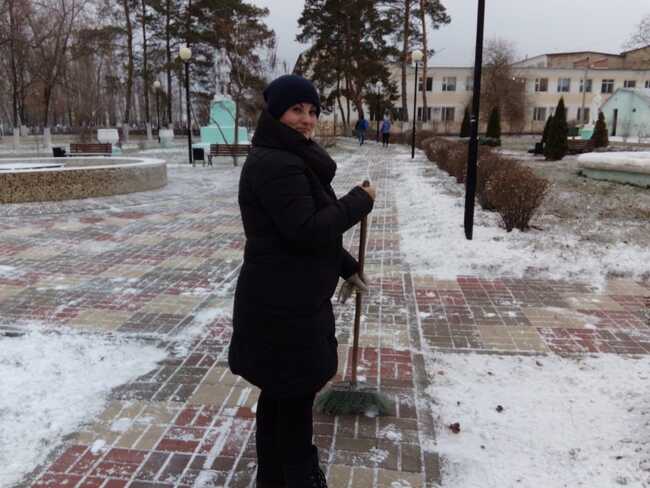 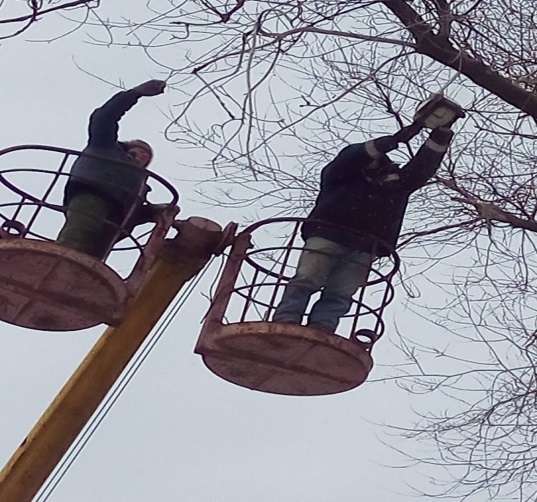 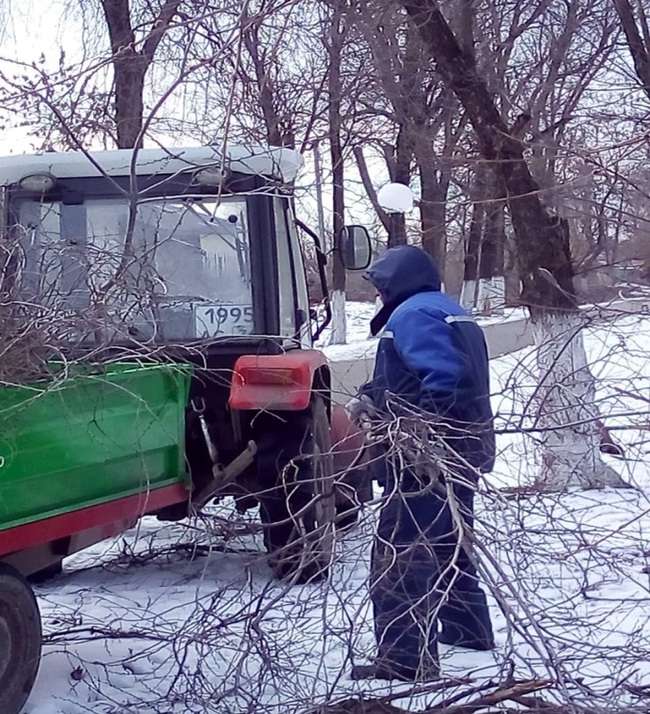 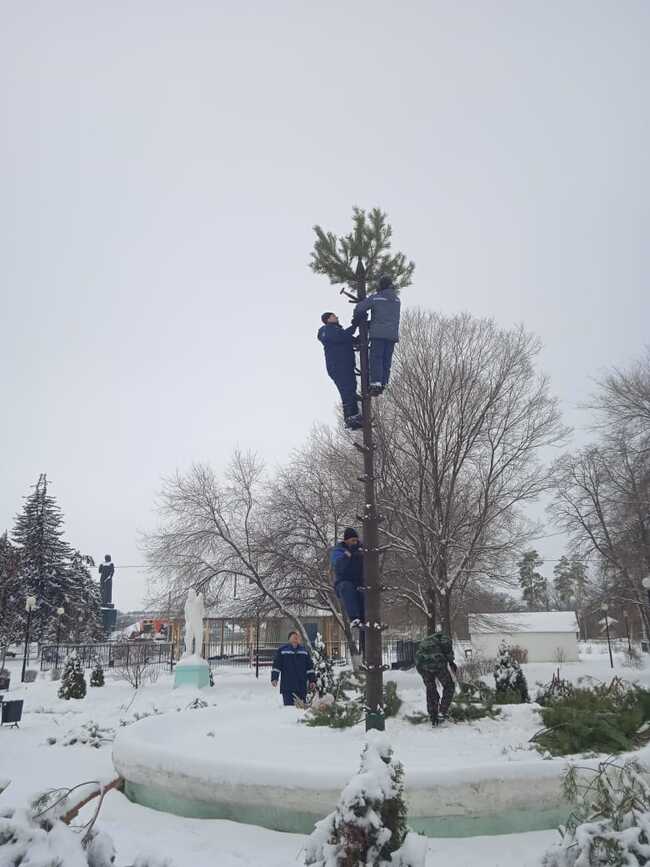 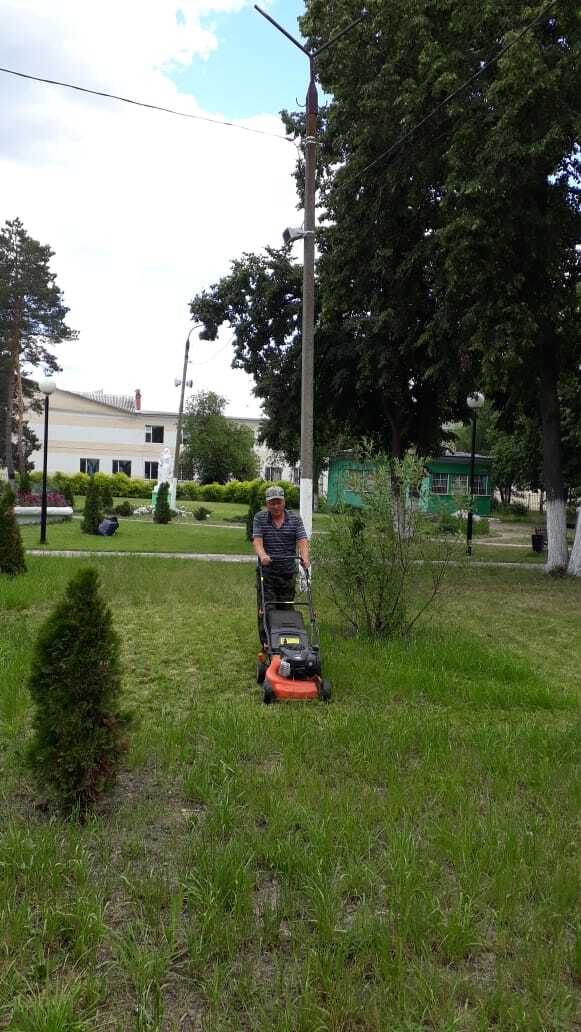 Моногород
       В 2020 году регулярно предоставлялась информация  по моногороду в Департамент труда и занятости населения Воронежской области  так же в Департамент земельных и имущественных отношений и в Администрацию Новохоперского муниципального района Воронежской области в отдел экономики.
      Были проведены четыре заседаний рабочей группы по оказанию имущественной поддержке субъектам малого и среднего предпринимательства, а так же ежеквартально проводятся заседания Управляющего совета по реализации  программы развития  моногорода Елань-Коленовского городского поселения. Систематически предоставляются  отчеты в департамент предпринимательства и торговли Воронежской области.
      Также в рамках развития моногородов в 2020 году администрацией Елань-Коленовского городского поселения поданы заявки на федеральном и региональном уровнях на финансирование проектов водоснабжения, водоотведения и дороги.
Достижения в 2020 году 

- Первое место в  ежегодном публичном конкурсе лучшее муниципальное образование Воронежской области «Лучшая муниципальная практика управление муниципальными финансами»  поощрено грантом на сумму 650 000 руб.;
- В рамках программы «Формирование комфортная городская среда» в 2020 году были проведены работы по благоустройству дворовых территорий по улице Спортивная.
- В минувшем  году проведено асфальтирование ул. Шолохова, ул. Советская, подъезд к детскому саду. Щебенение  ул. Кирова, пер. Шолохова, ул. Харламова, ул. Мира, часть ул. Большевистская. 
-  Установлены фонари уличного освещения  пер. Школьный, и дополнительные фонари  на ул. Станционная.   По ул. Свобода фонари уличного освещения заменены на светодиодные фонари. В итоге доля освещения территории Елань-Коленовского городского поселения составляет 103%  от норматива.
- По заявкам жителей и администрации Елань-Коленовского городского поселения в Департамент транспорта и автомобильных дорог Воронежской области произведена установка фонарей уличного освещения  вдоль трассы регионального значения М Дон- Бобров-Таловая-Новохоперск.
- В рамках нац. проекта «Образование» в Елань-Коленовской СОШ № 2 в 2020 г.  открылся центр образования «Точка роста» и началось строительство спортивного зала.
- Ремонт помещения под избирательный участок в здании администрации Елань-Коленовского городского поселения.
Первое место в  ежегодном публичном конкурсе 
лучшее муниципальное образование Воронежской области 
«Лучшая муниципальная практика управление муниципальными финансами» 
 поощрено грантом на сумму 650 000 рублей
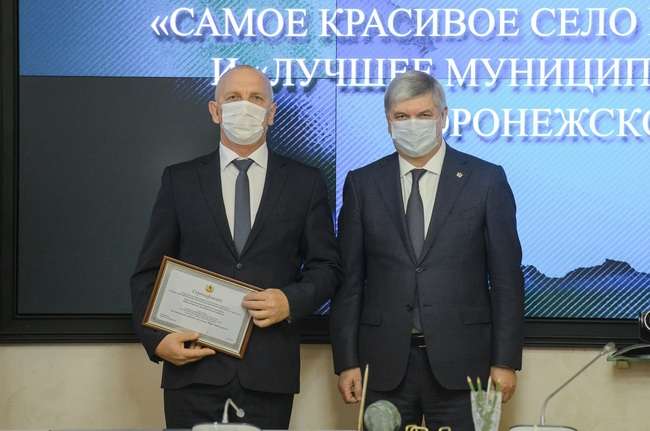 Благоустройство  дворовых территорий улица Спортивная, дом 5,7,9,11,13,15,17
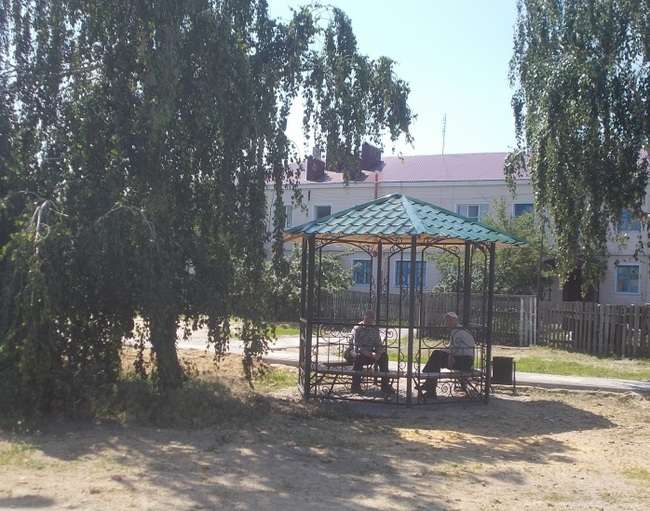 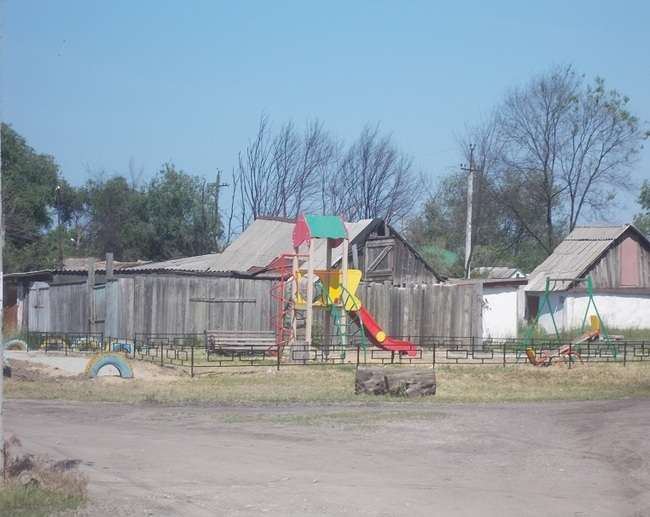 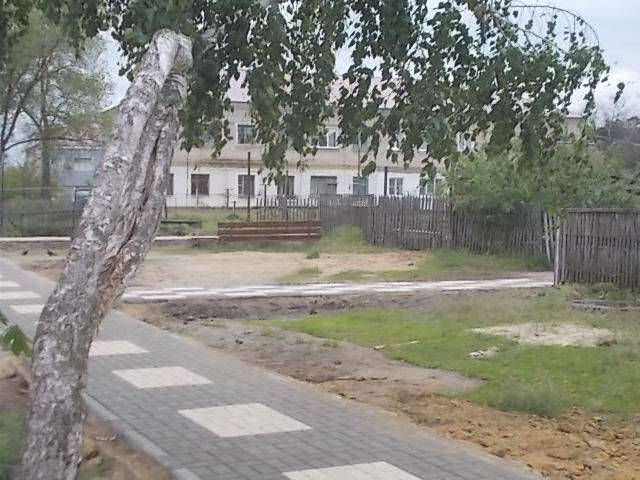 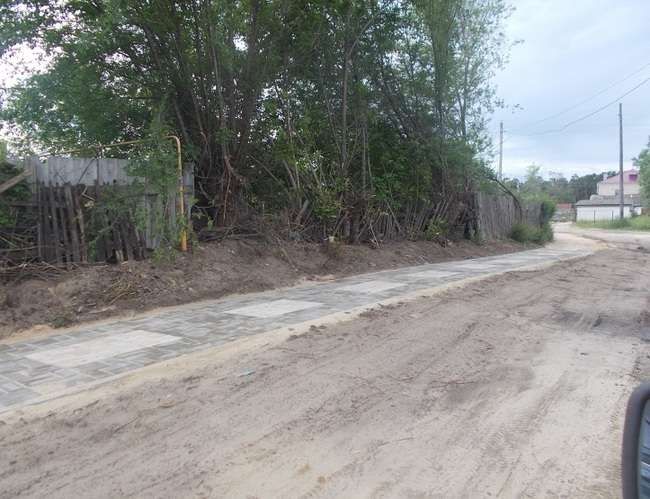 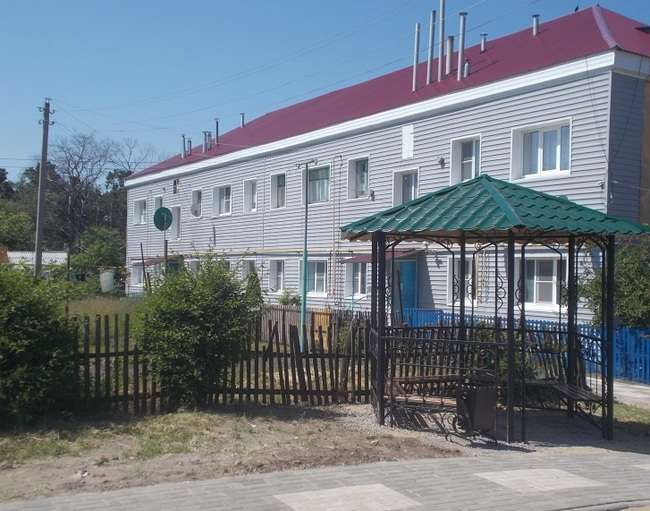 Асфальтирование и щебенение улиц 
р.п. Елань-Коленовский
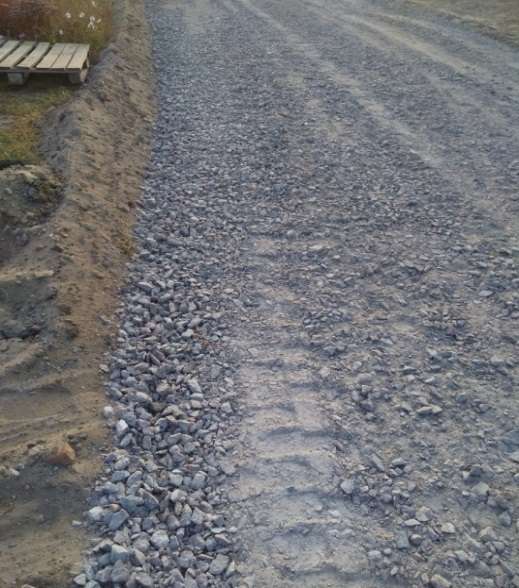 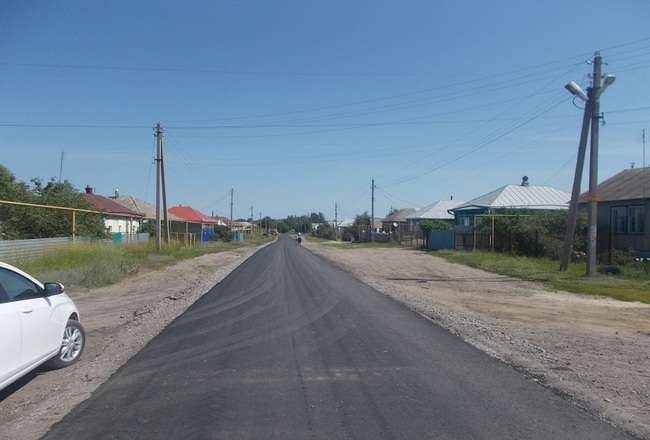 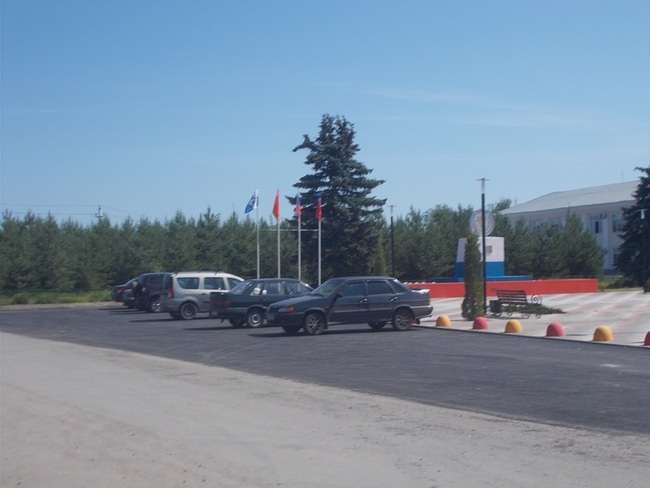 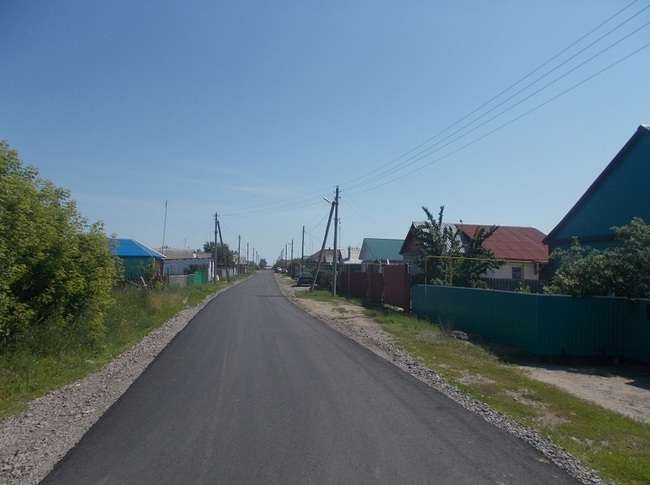 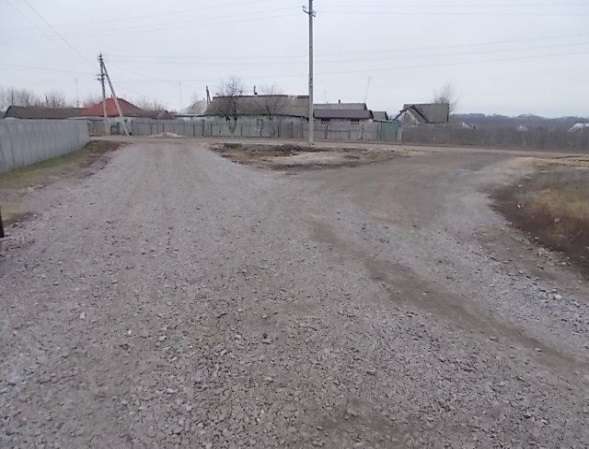 Уличное освещение вдоль трассы регионального значения М Дон- Бобров-Таловая-Новохоперск
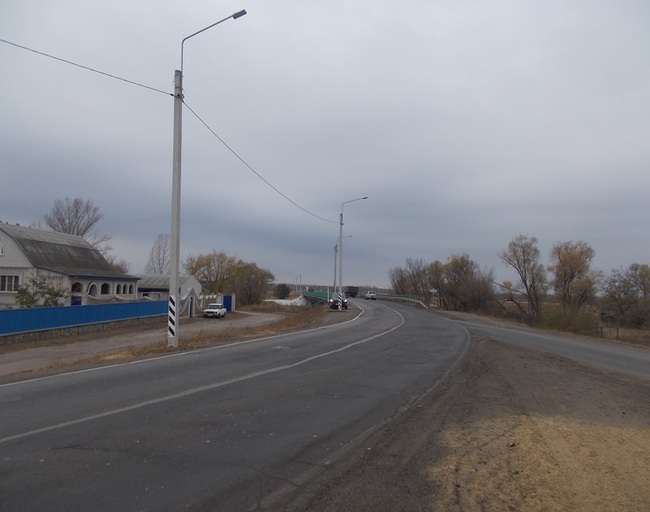 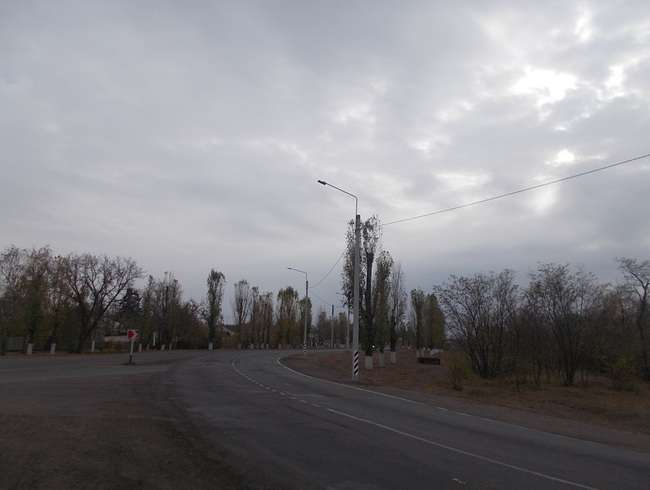 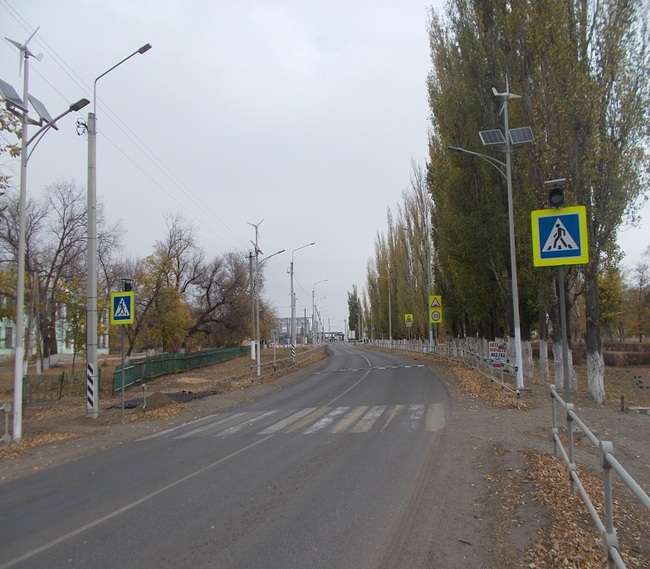 Планы на 2021 год
- Завершить работы по проектированию 4 км. водопроводной сети ( срок окончания работ  25.06.2021 г.);
-Подать заявки на реконструкцию и строительство объектов водоснабжения городского поселения в рамках программы «Чистая вода»;
- Провести  работы по экспертизе проектно сметной документации на «Учебно-тренировочный каток» при оказании спонсорской помощи АО «ЕКСЗ»;
- Строительство пристройки «Спортивный зал» к зданию МБОУ «Елань-Коленовская СОШ №2 в рамках национального проекта «Образование» и субсидий департамента образования;
- В рамках программы «Формирование комфортной городской среды» благоустройство территории  прилегающей к МКУ КСК «Кристалл» это укладка тротуарной плитки, установка фонарей уличного освещения, установка скамеек, урн, малых архитектурных форм, устройство подъездного пути. Контракт уже заключен на общую сумму 3 500 00 руб.;
- Устройство входной группы в центральный парк  - за счет гранта на сумму 650 000 руб. ( сертификат победителя ежегодного публичного конкурса лучшее муниципальное образование Воронежской области «Лучшая муниципальная практика управление муниципальными финансами»;
- В настоящее время ведется работа по подготовке документации, изготовления дизайн-проекта  и проведения экспертизы, для подачи заявки на получение субсидии в рамках программы «Формирование комфортной городской среды» для оборудования парка в микрорайоне Краснотал»;
- Провести мероприятия с целью ликвидации бесхозных подворий;
- Ремонт автомобильных дорог общего пользования местного значения (асфальтирование улицы Харламова, дощебинение ул. Мира, щебенение ул. Горького) (за счет средств местного бюджета и субсидии департамента транспорта и автомобильных дорог);
- Проведение комплекса мероприятий по обеспечению пожарной безопасности на территории Елань-Коленовского городского поселения;
- В рамках программы поддержка ТОС подана заявка на оборудования на центральной площади детской площадки и шахматной доски с ростовыми шахматными фигурами.
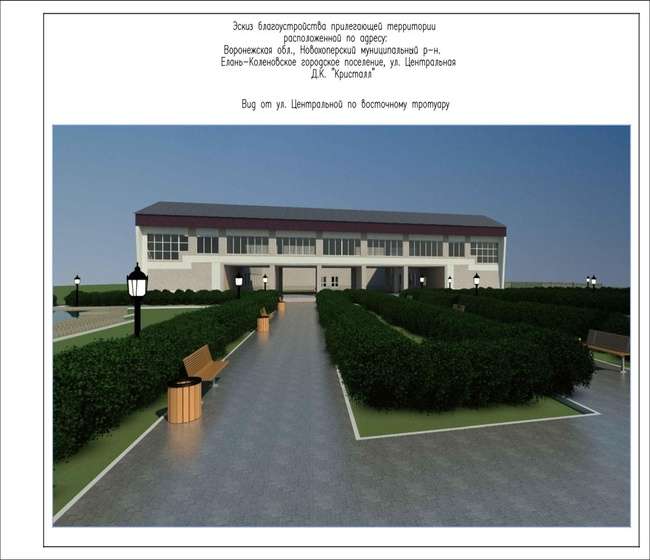 На 2021 год  запланировано благоустройство общественных территорий МКУ КСК «Кристалл»
Ведется проектная работа по строительству «Учебно-тренировочного катка»
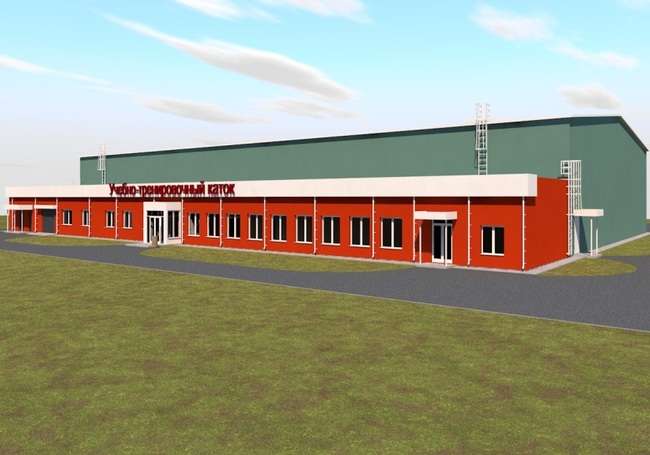 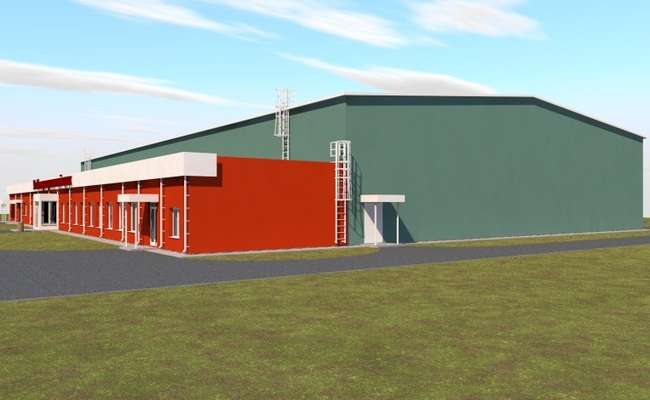 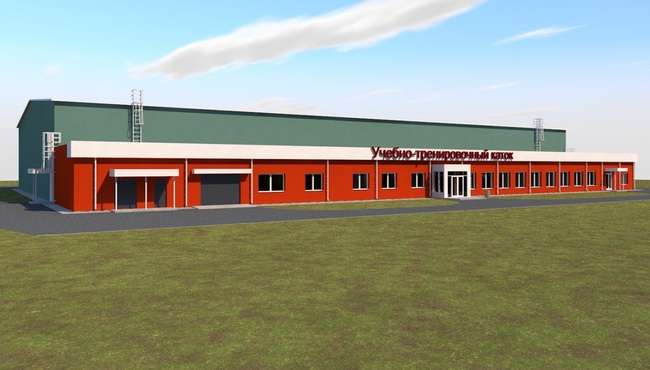 В планах на  2021 г. установка входной группы в Центральный парк
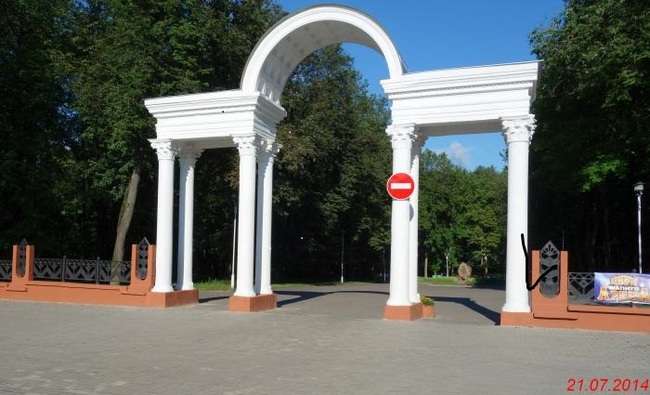 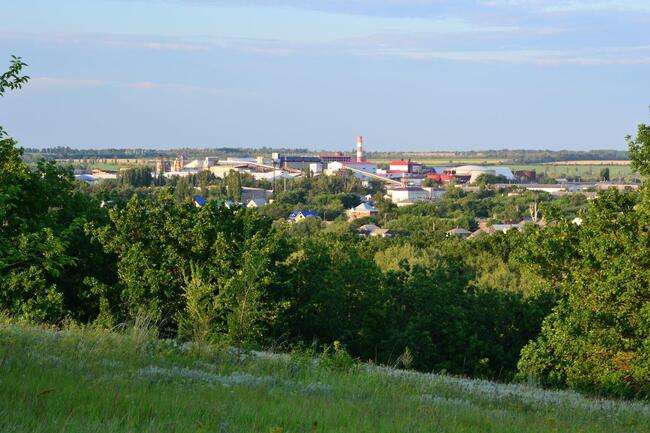 СПАСИБО ЗА ВНИМАНИЕ